STV UPDATE – 18. März 2021
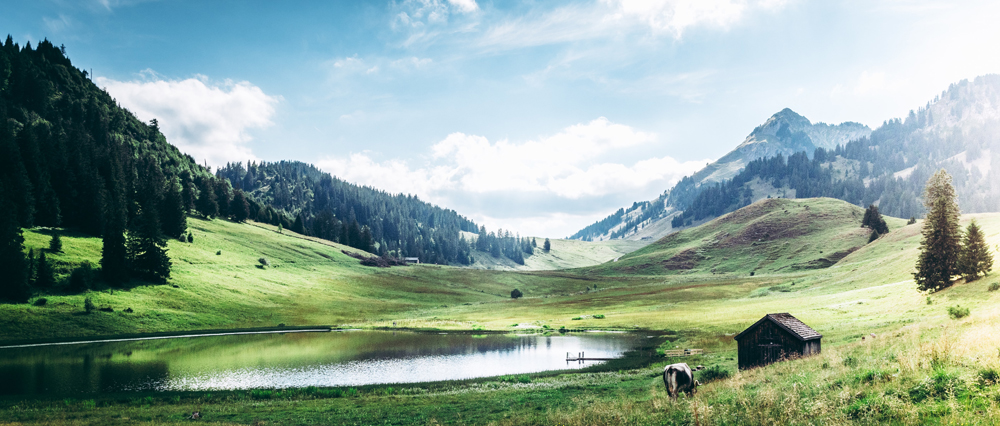 Touristische Beherbergung im Jahr 2020
Quelle: Bundesamt für Statistik BFS
[Speaker Notes: Hotel-Logiernächte (Januar – Dezember 2020) im Vergleich zum Vorjahr: - 40 %So tief waren die Werte zuletzt Ende der 1950er-Jahren gewesen. Die ausländische Nachfrage sank um 66,1% (–14,3 Millionen) auf 7,3 Millionen Logiernächte. Schweizer Gäste generierten 16,4 Millionen Logiernächte (–8,6%/–1,5 Millionen). 

Zum Vergleich: Zahlen «vor Corona»: 
 
39,6 Mio. Logiernächte (2019)]
Rückblick: 4. tourismusgipfel
5. Februar 2021

Austausch mit den Bundesräten Parmelin, Maurer und Berset

Erstmals virtuelle Durchführung

Forderungen nach schneller Exit-Strategie und finanzieller Unterstützung
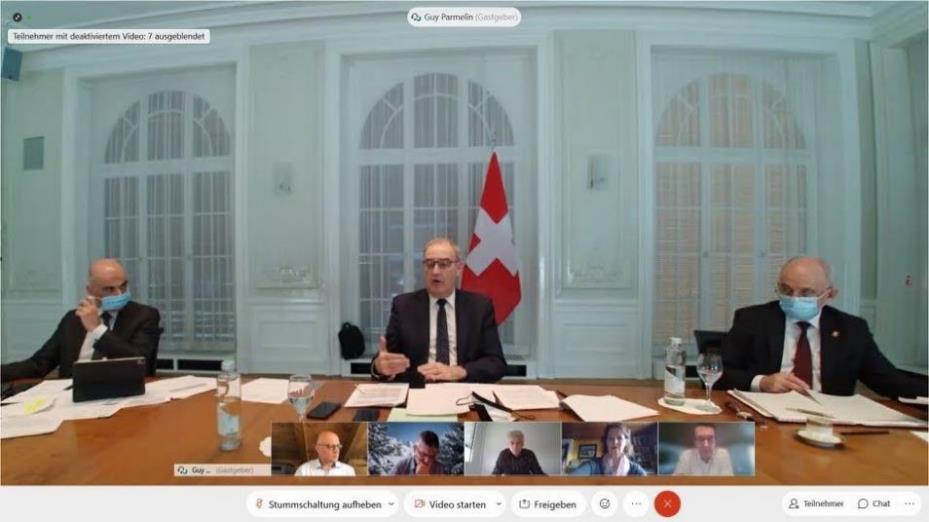 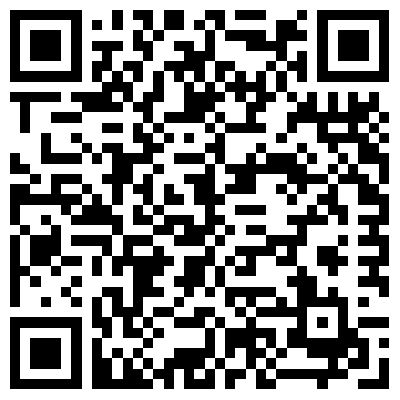 [Speaker Notes: Teilnahme: Präsidenten und Direktoren der Allianz-VerbändeBehandelte Themen: Exit-Strategie, finanzielle Unterstützung, Impf- und Teststrategie]
Rückblick: burkainitiative
Abstimmung vom 7. März 2021

Tourismuskomitee «Nein zum Burkaverbot» knapp gescheitert  

Ja-Anteil von 51,2 Prozent

Erfreulich: Die betroffenen Tourismusorte haben Nein gesagt
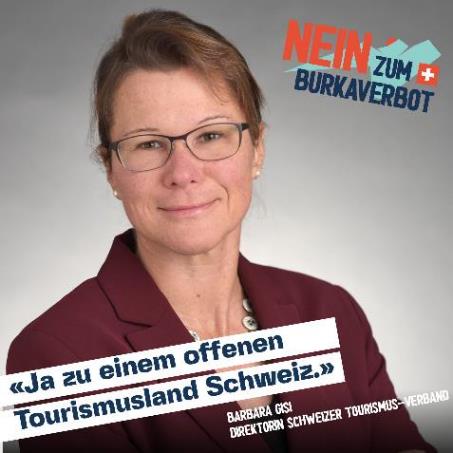 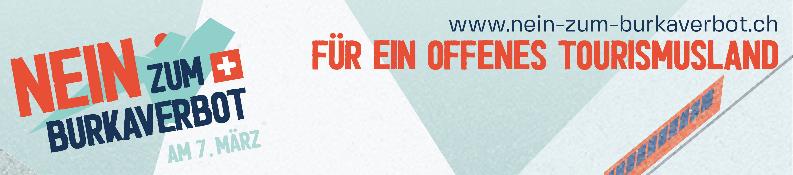 [Speaker Notes: Gemeinsame Kampagne von STV, HotellerieSuisse (Lead), Seilbahnen Schweiz, Schweizer Reiseverband, VSTM1. Niederlage, zuvor Ja zum Waffenrecht und zur Kündigungsinitiative, aber nach den ersten Umfragewerten (65 Prozent Ja) konnte doch noch ein versöhnliches Resultate erzielt werden.]
Projekt Tourismusstrategie
Gemeinsames Projekt der Tourismusverbände
Inhaltliche Handlungsfelder der Strategie: 
Nachhaltigkeit
Qualität
Digitalisierung
Innovation
Kooperation
Finalisierung im Rahmen des 3. Workshops vom 1. April 2021
	Publikation im Frühling 2021
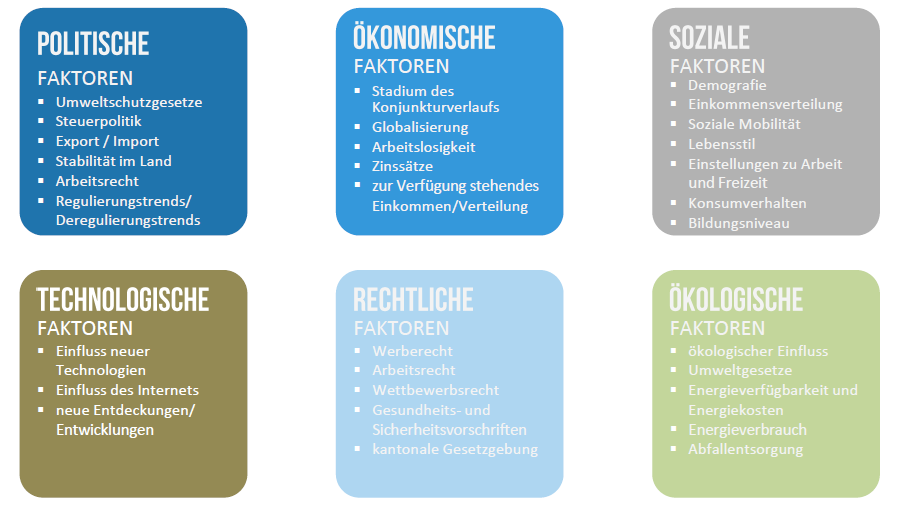 Projekt «nachhaltigkeit im tourismus»
Gemeinsames Nachhaltigkeits-Commitment der Tourismusverbände 

Ziel: Kompetenzzentrum Nachhaltigkeit für den Tourismus, angegliedert beim Schweizer Tourismus-Verband

Innotour-Gesuch eingereicht inkl. Letters of Intent aller beteiligten Verbände
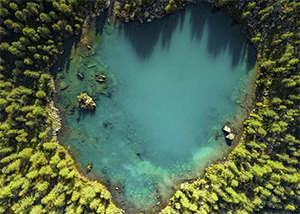 Projekt «nachhaltigkeit im tourismus»
Das Kompetenzzentrum soll: 
Das Nachhaltigkeitsprogramm des Schweizer Tourismus langfristig führen und weiterentwickeln 
Die Nachhaltigkeit im Tourismus messen und reporten
Die Schnittstelle zu anderen relevanten Sektoren und Wissenschaft sicherstellen
Synergien schaffen und den Wissenstransfer gewährleisten
Den SDG Dialog ablösen und die Community vernetzen
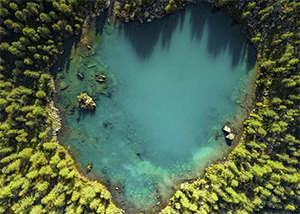 «Shared Service network»: Ausgangslage
Anforderungen an Kompetenzen und Ressourcen für den Betrieb von DMO sind gestiegen 
Kleinere Organisationen sind damit zum Teil überfordert
Fehlende Vernetzung und Zusammenarbeit zwischen DMO verhindert einen optimierten Ressourcen-Einsatz, den Zugang zu entsprechendem Fachwissen sowie die Möglichkeit, gemeinsam «Forschung und Entwicklung» zu betreiben
Befristete Fördermittel verhindern langfristig ausgerichtete Service-Angebote
Es fehlt ein «Kümmerer» für diese Anliegen im Schweizer Tourismus
Die Digitalisierung öffnet neue Möglichkeiten zur Kooperation und Vernetzung
[Speaker Notes: Anforderung (Punkt 1) sind: Digitalisierung, Nachhaltigkeit, Innovationsmanagement, Partner-Management, Weiterbildung, Produktentwicklung, Marktforschung]
Projektidee Aufbau «Shared Service network»
Vernetzung der DMO und Dienstleister mit dem Ziel eines destinationsübergreifenden Wissenstransfers
Betrieb eines Marktplatzes/Vermittlungsplattform für Lösungsanbieter
Aufbau eines Spezialisten- und Coaching-Pools
Aufbau von Projektmanagement-Kapazitäten (Mittelbeschaffung, Projektbegleitungen)
Koordination gemeinsamer Weiterbildungsangebote
Lancierung und Leitung von gemeinsamen Innovations-Projekten
Integration verschiedener Dienstleistungen, etwa für Ferienwohnungen
Nationale Vernetzung von Praxis und Wissenschaft im Tourismus (vgl. RIS)
Einbindung von bestehenden Branchen-Lösungen (Talentis LAB, Tourist Office Lab, Triplet Services)
OK:GO Initiative für tourismusanbieter
MEHRWERT
Grosses Marktpotential der Endnutzer
Corporate Social Responsibility 
Branchennorm 
Tiefe Kosten, grosser Mehrwert
Guter Kunden Service
Effizienzsteigerung für Mitarbeitende
Kommunikationsleistungen über die OK:GO Initiative
Kostenlose Nutzung der OK:GO Systematik als Partner
VISION

Die OK:GO Initiative hat zum Ziel, dass jeder Tourismusanbieter in der Schweiz Informationen über die Zugänglichkeit seines Angebots der Öffentlichkeit zur Verfügung stellt.
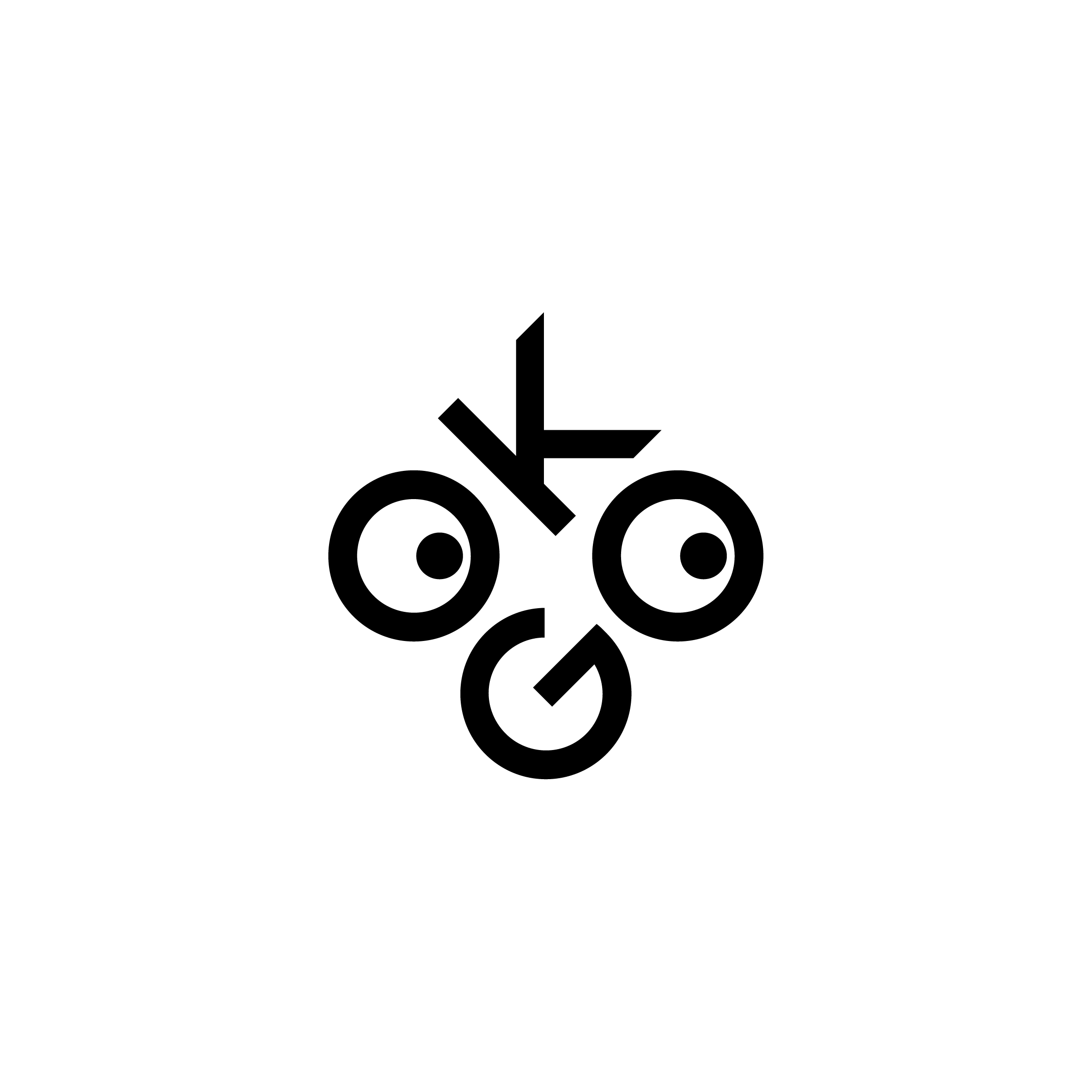 OK:GO: Erfassung und Sichtbarkeit
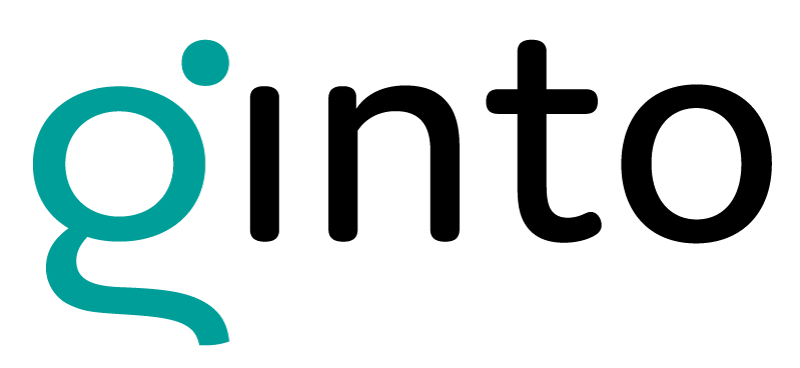 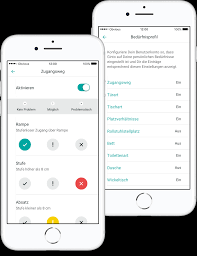 1. Erfassen der Zugänglichkeitsinformationen
via ginto Eingabetool 
einfach, objektiv & intuitiv
Datenhoheit  stetige Aktualisierung möglich

2. Veröffentlichung der Zugänglichkeitsinformationen
sympathisches, einheitliches Erkennungszeichen
neutrale & objektive Daten, keine Bewertung
inklusive Kommunikation
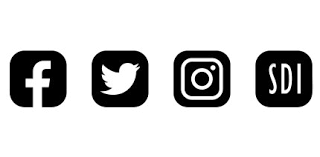 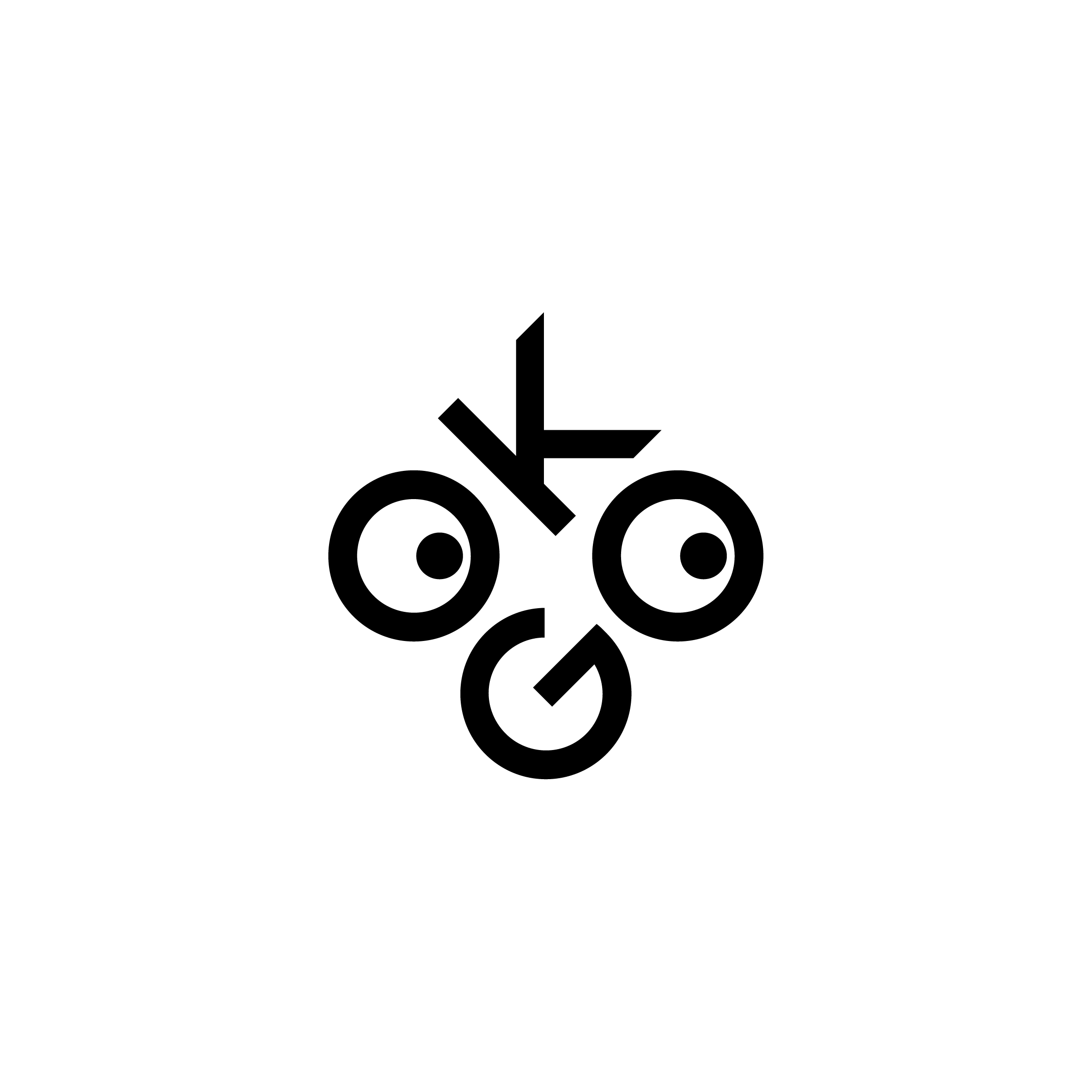 OK:GO: Beispiel Toggenburg Tourismus
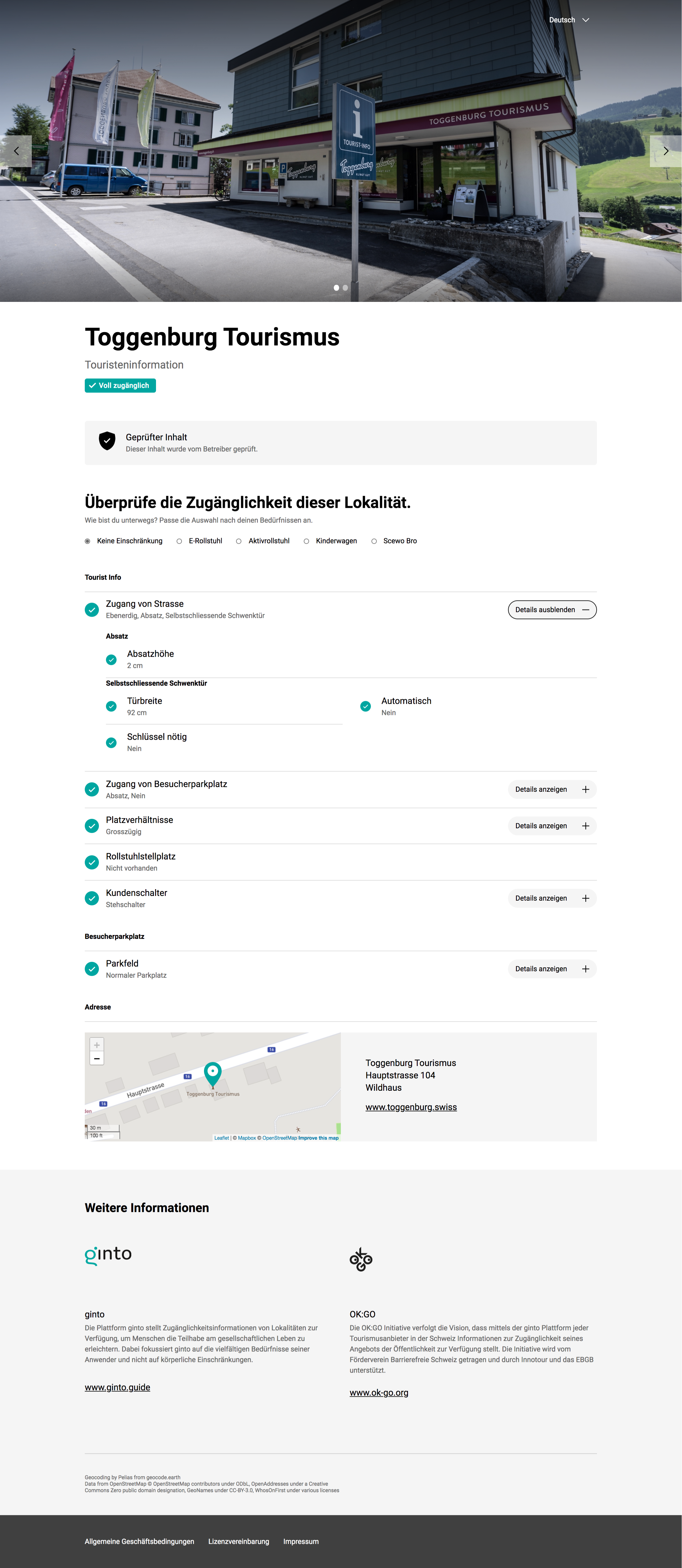 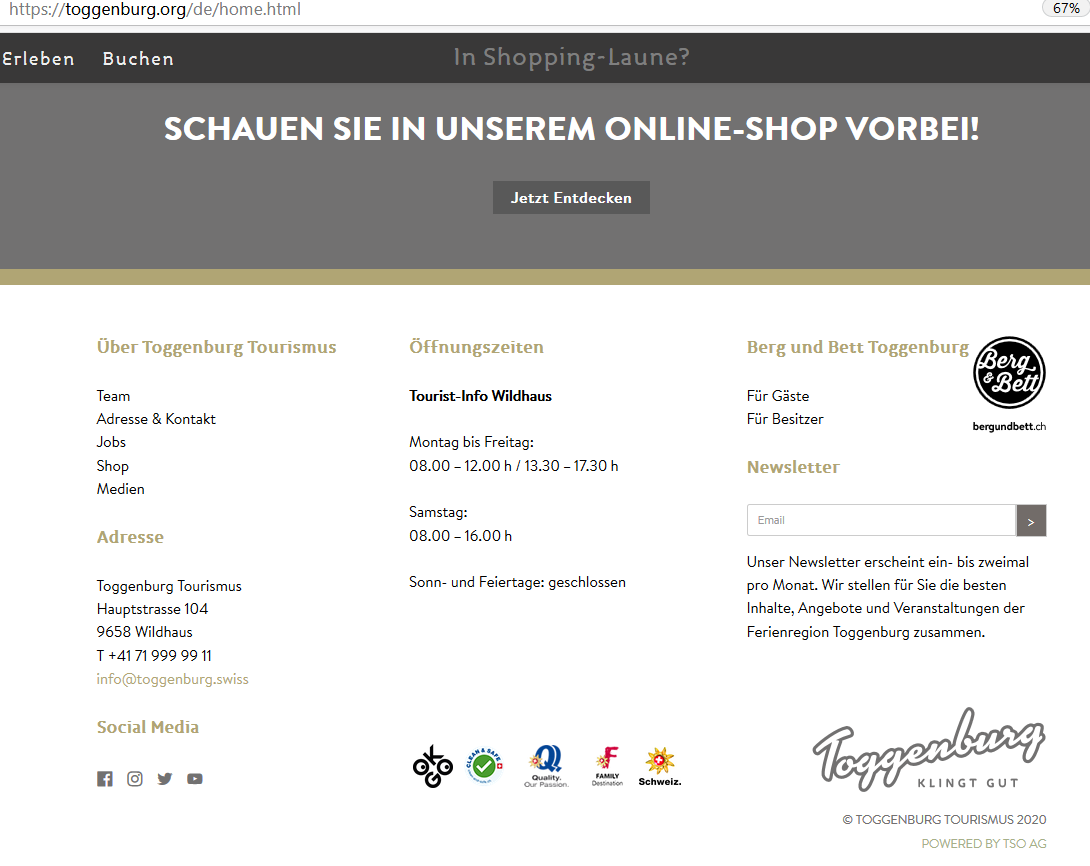 [Speaker Notes: Webseite mit Emblem (ganz unten im Footer) https://toggenburg.swiss
Verlinkung zum ginto-Eintrag: https://www.ginto.guide/entries/b1f59ba3-fabd-412e-90f2-b5e69f03dd6d]
Berufsprüfung Gästebetreuer/in
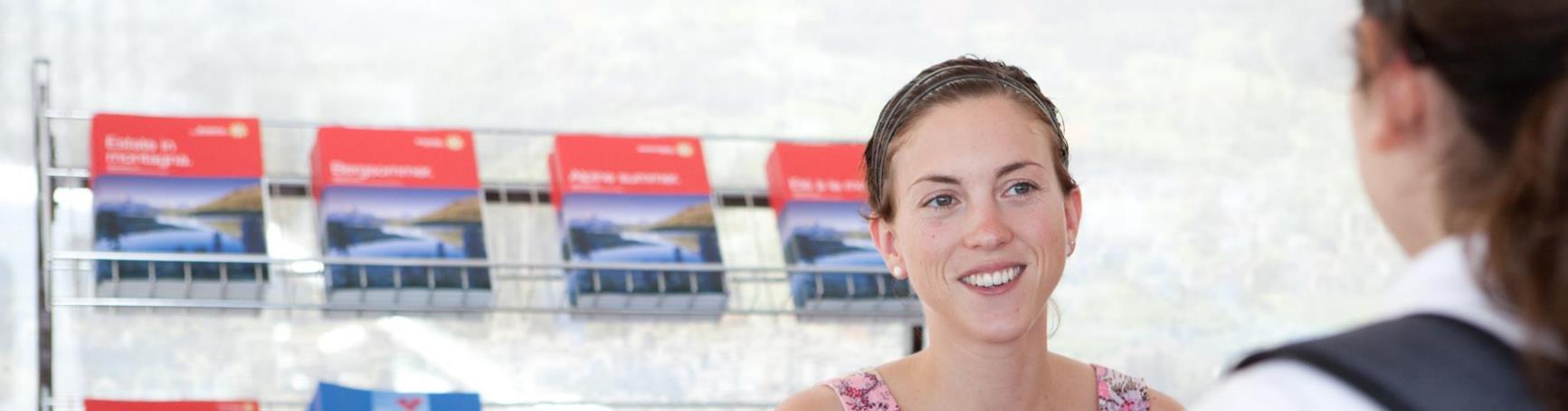 › RESULTAT: Abgelehnt mit 67,1 Prozent
4. Austragung des Lehrgangs startet im Herbst 2021
Neuer Kursort: Schiers
[Speaker Notes: Interlaken (BZI), Lausanne (Athena), Sion (CVPC), Solothurn (EBZ), NEU: Schiers!!!]
In eigener SAche
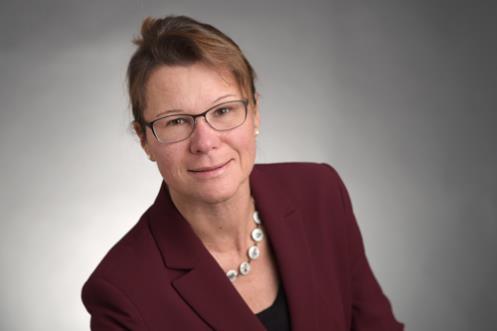 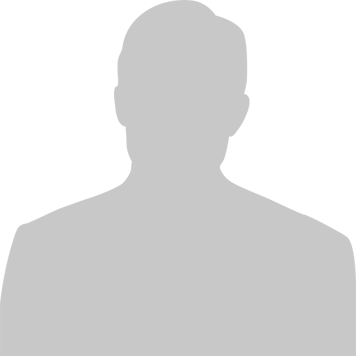 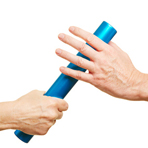 › RESULTAT: Abgelehnt mit 67,1 Prozent
Barbara Gisi, Direktorin 2013-2021
Neue Direktorin / neuer Direktor
Ab 2021
[Speaker Notes: Letzter Arbeitstag: Ende April 2021
Verfahren zur Suche der Nachfolge läuft]
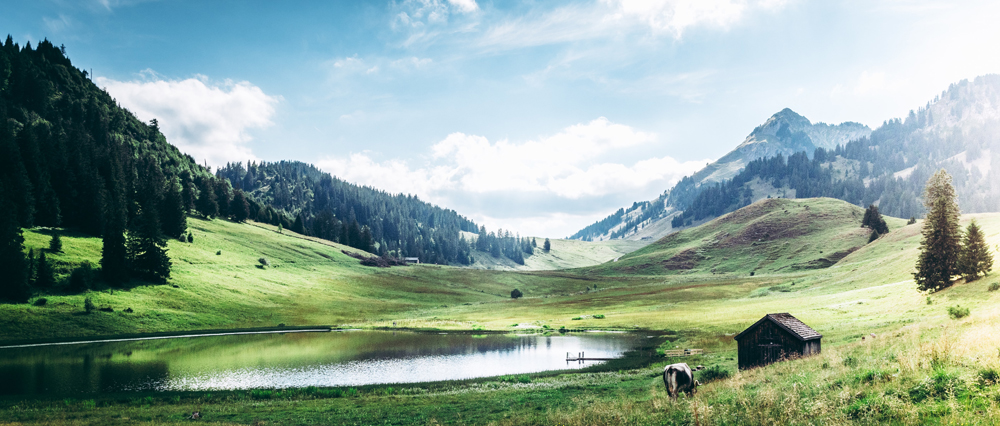 Schweizer Tourismus-Verband
Finkenhubelweg 11
3012 Bern

Telefon 031 307 47 47
info@stv-fst.ch
stv-fst.ch